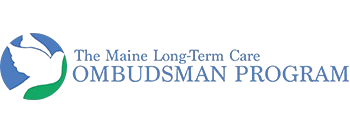 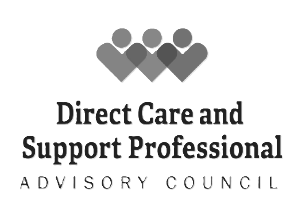 Maine’s Direct Care and Support Professionals Advisory Council: 
Uplifting Worker Voices
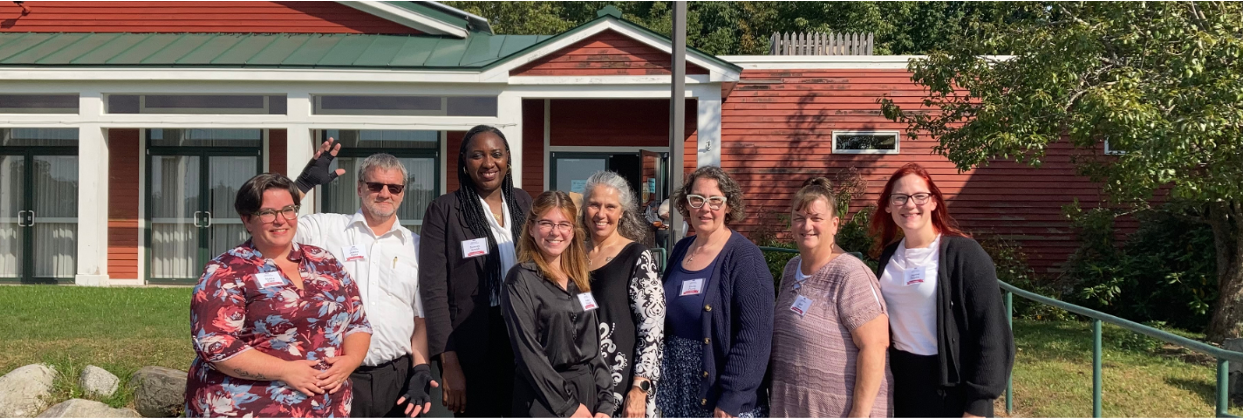 Mary Lou Ciolfi, JD, MS   University of Maine Center on Aging
Geriatrics conference  May 22, 2025
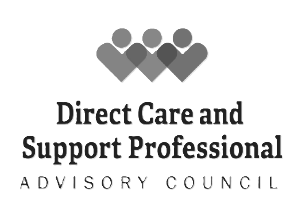 The Council Story
The idea
Steering committee
PHI consulting
Recruitment
Meetings & training
2024 conference
The future
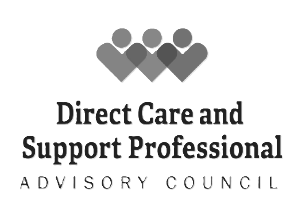 The September 2024 Conference
87
Direct care & support professionals
35
Policymakers (OADS, Legislators, advocates)
10
LTCOP staff & volunteers, researchers
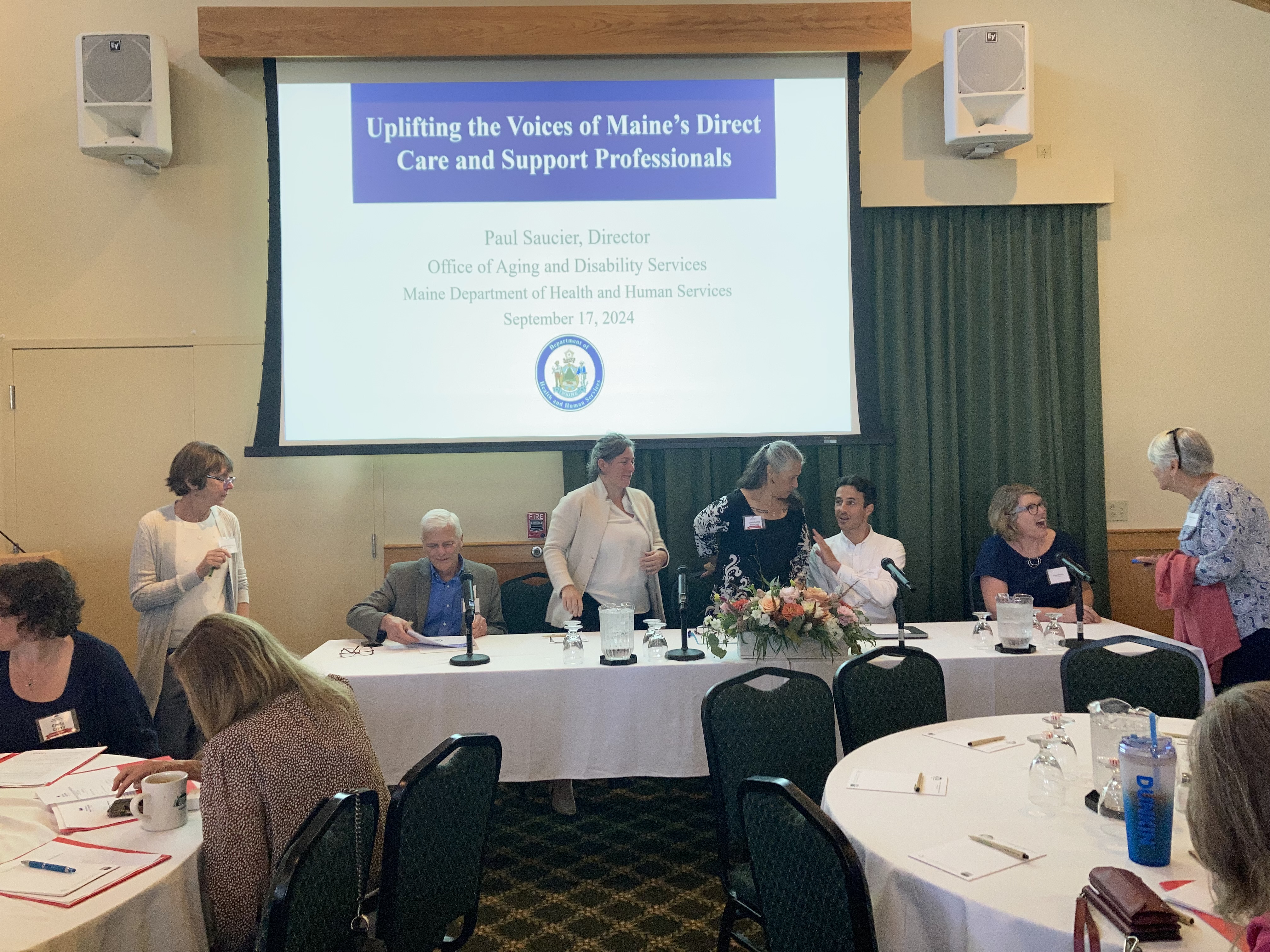 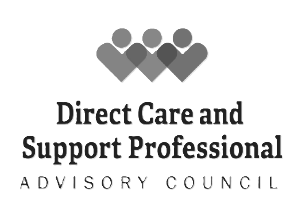 The September 2024 Conference
What did we learn?
The September 2024 Conference
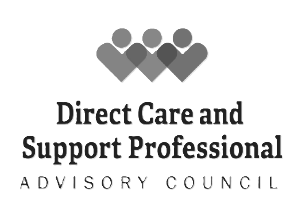 Keynote speaker - Susan Wehry, MD
Panel presentation
AC Members: perspectives from the field
Roundtable discussions & report out – 20 tables
The September 2024 Conference
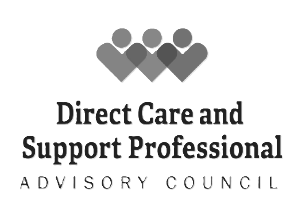 Retention is so important for both quality and access to care. What and/or who supports you staying in your job?
What can be done to attract new Direct Care and Support Professionals to this role?
What can policymakers do to better support Direct Care and Support Professionals as they undertake their challenges?
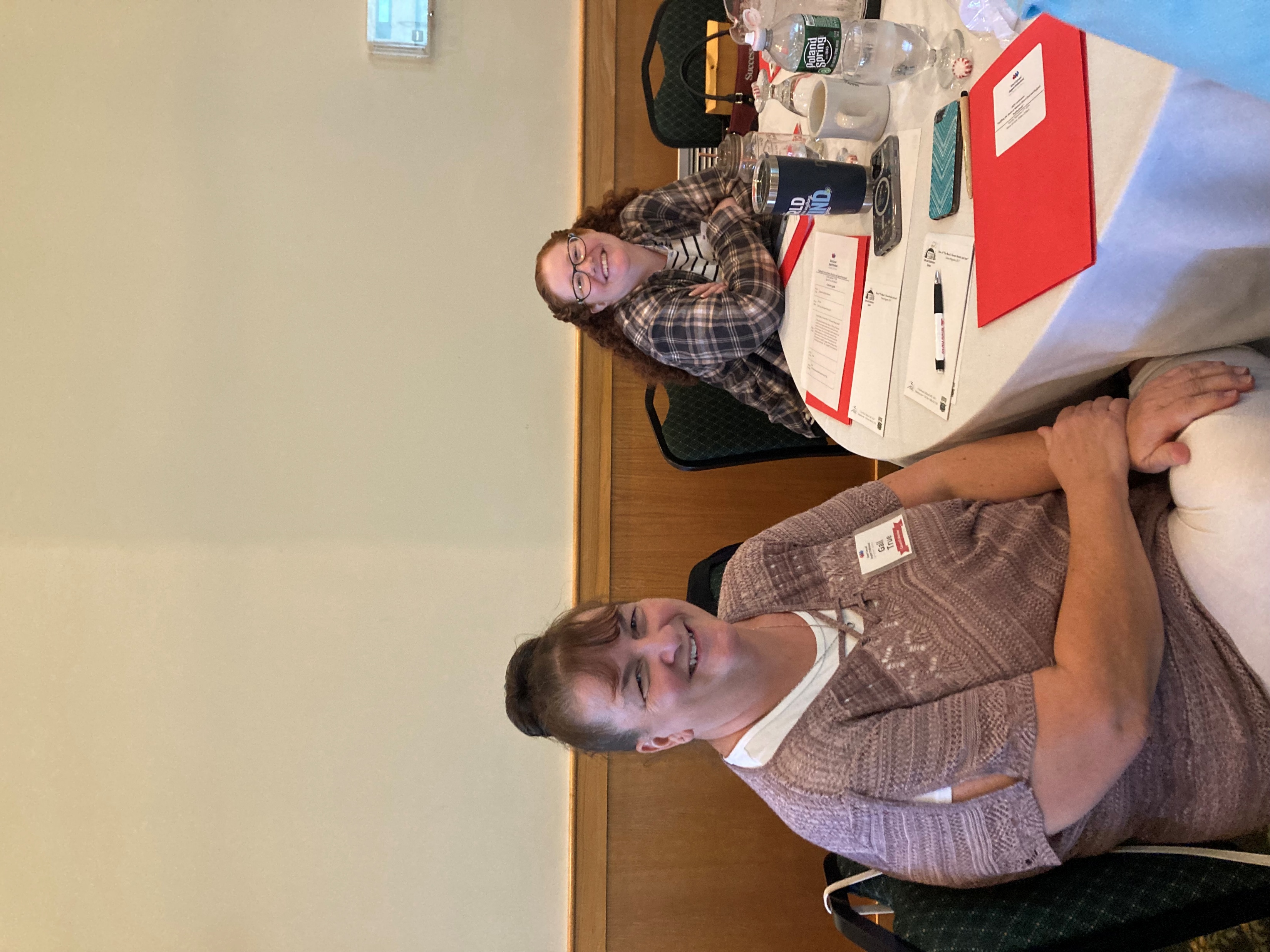 Roundtable Discussions
Hertzberg’s Two Factor Theory
Factors that DECREASE worker dissatisfaction
Factors that INCREASE worker satisfaction
[Speaker Notes: MLC

And we thought, hmmmm, Hertzberg’s Two Factor Theory could be very instructive here.

What Hertzberg’s theory says is that there are essentially two groupd of factors that operate on worker satisfaction attitudes: there are factors that [slide] increase worker satisfaction and factors that [slide] decrease dissatisfaction. And what is very interesting – but also something that makes dealing with workers all the more complex – is that the two groups operate independently of one another. As an employer, you can tie yourself in knots trying to increase worker satisfaction, but if you are not also addressing issues that make workers dissatisfied, you are not going to get the results you want.]
Roundtable Discussions
Hertzberg’s Two Factor Theory
Factors that DECREASE worker dissatisfaction
Factors that INCREASE worker satisfaction
[Speaker Notes: MLC

And we thought, hmmmm, Hertzberg’s Two Factor Theory could be very instructive here.

What Hertzberg’s theory says is that there are essentially two groupd of factors that operate on worker satisfaction attitudes: there are factors that [slide] increase worker satisfaction and factors that [slide] decrease dissatisfaction. And what is very interesting – but also something that makes dealing with workers all the more complex – is that the two groups operate independently of one another. As an employer, you can tie yourself in knots trying to increase worker satisfaction, but if you are not also addressing issues that make workers dissatisfied, you are not going to get the results you want.]
Roundtable Discussions
Hertzberg’s Two Factor Theory
Factors that DECREASE worker dissatisfaction
Factors that INCREASE worker satisfaction
[Speaker Notes: MLC

And we thought, hmmmm, Hertzberg’s Two Factor Theory could be very instructive here.

What Hertzberg’s theory says is that there are essentially two groupd of factors that operate on worker satisfaction attitudes: there are factors that increase worker satisfaction and factors that decrease dissatisfaction. And what is very interesting – but also something that makes dealing with workers all the more complex – is that the two groups operate independently of one another. As an employer, you can tie yourself in knots trying to increase worker satisfaction, but if you are not also addressing issues that make workers dissatisfied, you are not going to get the results you want.]
Roundtable Discussions
Hertzberg’s Two Factor Theory
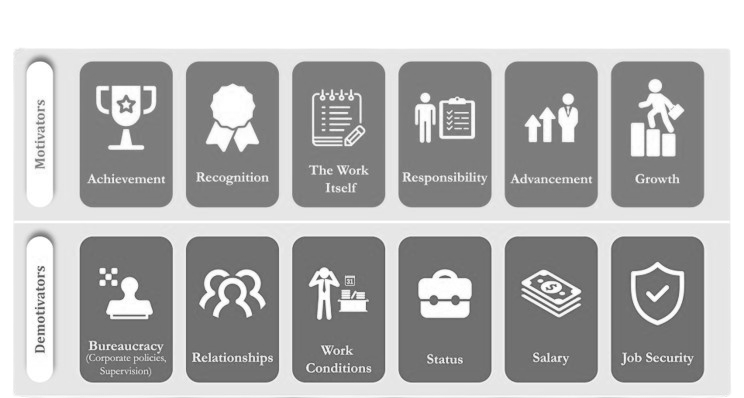 https://www.simplypsychology.org/herzbergs-two-factor-theory.html
[Speaker Notes: MLC

To give you some sense of how this works:

Motivators – the things that make workers feel satisfied – tend to be about [read]

And the things that workers tend to feel dissatisfied about are things like: [read]

I offer this information because we tested out organizing the most mentioned themes according to these two domains]
The September 2024 Conference
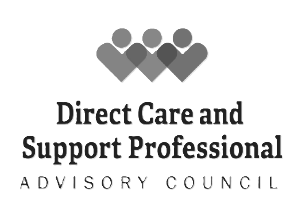 [Speaker Notes: Q#1 Retention is so important for both quality and access to care. What and/or who supports you staying in your job?

The top-mentioned theme in response to this question – it was mentioned at 10 of the 20 tables -- was the “relationships with residents and families --- which is a motivator, right? Something that increases satisfaction.

But look at the next five themes: they are all in the decreases dissatisfaction category: teamwork & coworker relationships, management support, pay, and other support (which were general references like “we need more support than just a paycheck”]
The September 2024 Conference
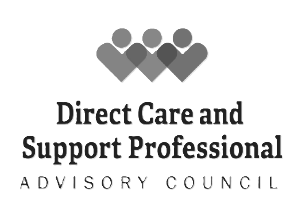 [Speaker Notes: Question #2  What can be done to attract new Direct Care and Support Professionals to this role?

The themes that came up for this question do not work so well for the satisfaction/dissatisfaction categories, so I did not group them that way.

The three top-mentioned activities were all about getting the word out about care work opportunities. After that, we start to see a repeat of the themes that might keep someone on the job: better pay and benefits, greater value on the role of care work, better preparation for the job, etc]
The September 2024 Conference
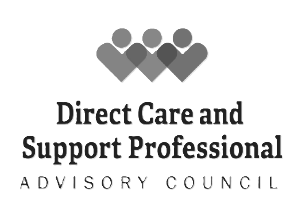 [Speaker Notes: Q#3 What can policymakers do to better support Direct Care and Support Professionals as they undertake their challenges?

And in the top spot here, mentioned at over half of the tables, was again pay and benefits.

But the next most frequently mentioned theme – mentioned at almost half the tables – was the importance of policymakers and organizational leaders “spending time doing the job”. We saw this over and over – “do my job for a day or a week” so you can see how challenging it is.

The couple of ideas that were only mentioned once or twice are worthy of ongoing discussion. For instance, the mental health of care workers was mentioned here and again on the evaluation forms and maybe it was the same person, but it is tied to what we know of the emotional challenges of the job and being around a lot of death and dying without much emotional support and processing.]
The September 2024 Conference
[Speaker Notes: There were many suggestions and ideas in each of the mentioned themes, and the good news is that the AC has something to work with in terms of thinking about public policy change and private organizational policy change.

There are several suggestions that are feasible and could be readily translated into organizational or public policy action.]
The September 2024 Conference
Next Steps for the Advisory Council
Refine suggestions and assess the feasibility, effectiveness, and the policy implications of the most popular ideas
Engage in strategic planning to address the most pressing worker concerns, focusing on strategies and tactics to both increase satisfaction and decrease dissatisfaction
Secure reliable funding to sustain the work of the AC and grow its visibility and engagement with care workers around the state
Identify legislative champions for the AC and for the care work sector and create communication pathways
The September 2024 Conference
Visit 
www.mainedirectcarepros.org